Cornell Note-taking & Building Memory
Cornell Note-taking Method, Storing Data, Representing and Building Memory, Program Counter Overview
Lecture Outline
Cornell Note-taking Method
System for Taking, Organizing, and Reviewing Notes

Review of Sequential Logic and DFFs

Storing Data: Bit
Bit Overview and Implementation

Representing and Building Memory
Array Abstraction, Building From the Bit

Program Counter (PC) Overview
Control Flow of Computer Programs
2
Recap: Bloom’s Taxonomy
Creating
Producing something new
Evaluating
Justifying your decisions or position
Analyzing
Drawing connections among ideas
Applying
Using information in a new (or similar) situation
Understanding
Explaining ideas or concepts
Remembering
Recalling facts and basic concepts
3
Cornell Note Taking Method
Questions
Notes
Main Topic
Sub point
definition
example ** 
Object-Oriented Programming
Encapsulates the data and the operations for a given data type
Provides abstractions - you don’t need to know how a car is implemented in order to use it 
Extensibility - easier to add new data types
Functional Programming
Extensibility - easier to add new operations
Compose a question that corresponds to the notes you took


In what ways is object-oriented programming more extensible than functional programming?
Summary
Object-oriented programming and functional programming are two types of programming paradigms…
4
Cornell Note Taking Method
Questions
Notes
Main Topic
Sub point
definition
example ** 
Object-Oriented Programming
Encapsulates the data and the operations for a given data type
Provides abstractions - you don’t need to know how a car is implemented in order to use it 
Extensibility - easier to add new data types
Functional Programming
Extensibility - easier to add new operations
Compose a question that corresponds to the notes you took


In what ways is object-oriented programming more extensible than functional programming?
Summary
Object-oriented programming and functional programming are two types of programming paradigms…
5
Applying the Cornell Note-Taking Method
Try it during today’s technical lecture!

Next week, we’ll provide you with an opportunity to discuss your notes with your classmates
You will also practice it with one of your other classes as part of Project 4
6
Lecture Outline
Cornell Note-taking Method
System for Taking, Organizing, and Reviewing Notes

Review of Sequential Logic and DFFs

Storing Data: Bit
Bit Overview and Implementation

Representing and Building Memory
Array Abstraction, Building From the Bit

Program Counter (PC) Overview
Control Flow of Computer Programs
7
Copilot Autopilot Request
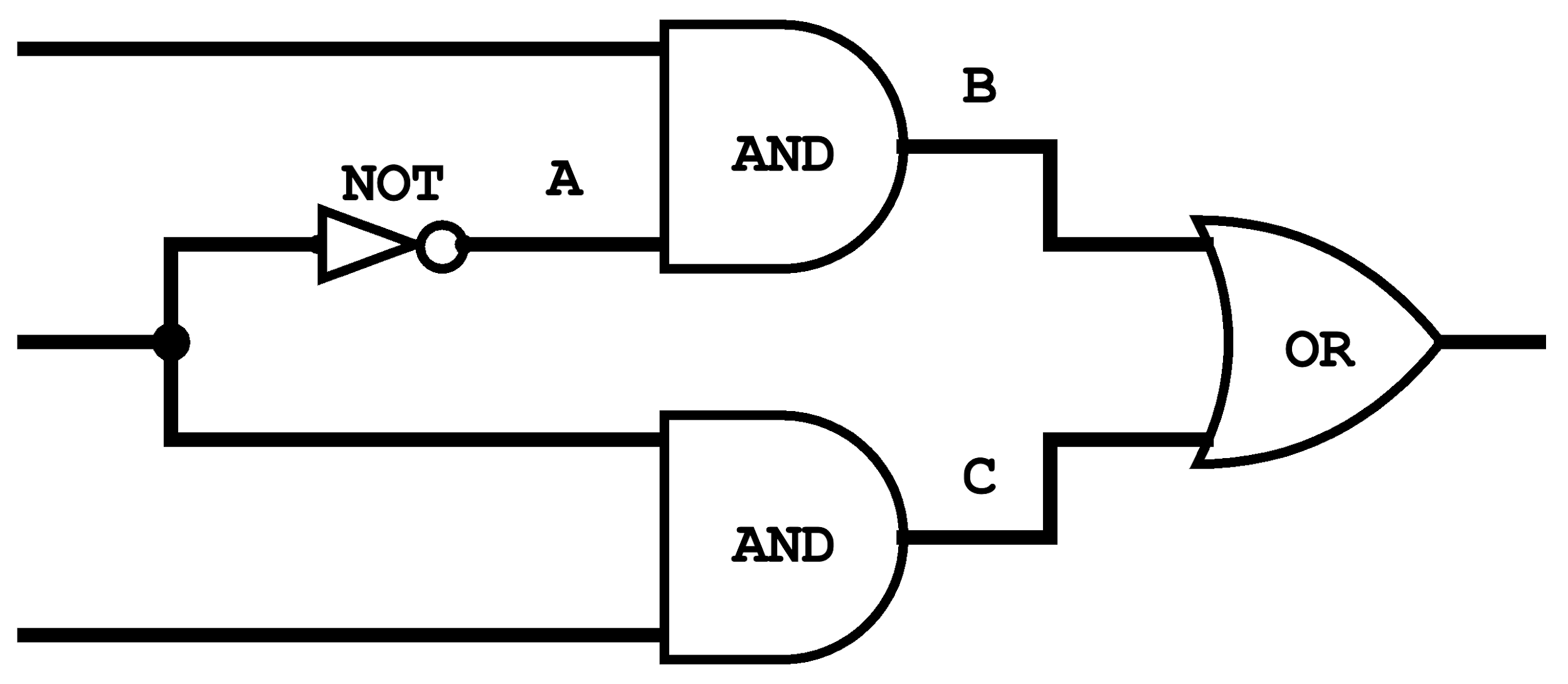 Describe the behavior of the Autopilot Engaged (AE) output between 1ms to 6ms.
Autopilot Engaged
Pilot Flying?
Pilot Autopilot Request
!
0ms
1ms
2ms
3ms
4ms
5ms
6ms
8
Autopilot Control Circuit Example
Copilot Autopilot Request
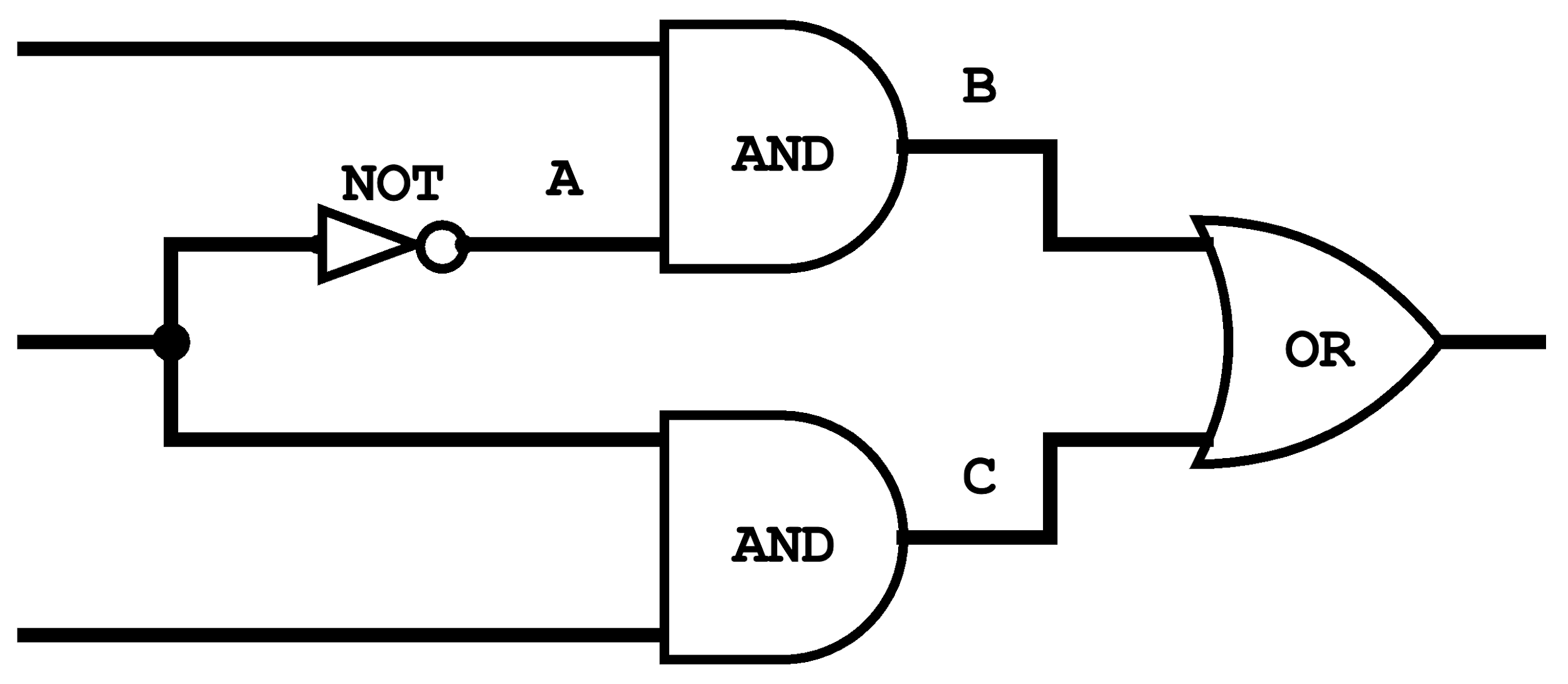 Critical Path
Autopilot Engaged
Pilot Flying?
Pilot Autopilot Request
!
0ms
1ms
2ms
3ms
4ms
5ms
6ms
9
Physical Timekeeping
Hardware keeps track of time using an alternating signal
Creates the idea of discrete time: state changes only occur in discrete intervals, right when signal alternates
Physical Time
1
Clock Signal
0
t=1
t=2
t=3
t=4
t=0
Discrete Time Intervals
10
Adding a Clock: Clock Cycles
Choose a clock cycle length slightly longer than the delay length of the critical path
> 3ms
1
Clock Signal
0
1
in
0
1
out
0
t=1
t=2
t=3
t=4
t=0
11
The Data Flip-Flop Gate
Simplest state-keeping component
1-bit input, 1-bit output
Wired to the clock signal
Always outputs its previous input: out(t) = in(t-1)

Implementation: a gate that can flip between two stable states (remembering 0 vs. remembering 1)
Gates with this behavior are “Data Flip Flops” (DFFs)
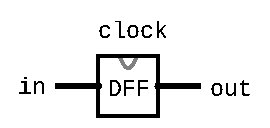 12
Data Flip-Flop (DFF) Behavior
1
Clock Signal
0
1
in
0
1
out
0
t=1
t=2
t=3
t=4
t=0
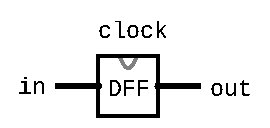 13
Sequential Chips
output(t) = f(state(t-1), input(t))
DFF
Combinational Logic

f
input
output
DFF
DFF
14
D Flip-Flop: Time Series
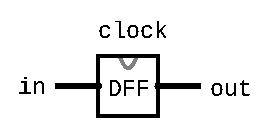 DFF Specification: 

out(t) = in(t-1)
Example: out(t=3) = in(t=2)
15
DFF Example 1: Specification
Example specification:out(t) = Xor(a(t-1), b(t-1))

Takes two inputs, a and b, and outputs the Xor of them
Note that out at time t is determined by a and b at time t-1
We will need to use a DFF

Exercise: Draw out the corresponding circuit diagram and HDL implementation
16
DFF Example 1: Time Series
Example specification:out(t) = Xor(a(t-1), b(t-1))







Example: out(t=3) = Xor(a(t=2), b(t=2))
17
DFF Example 1: Circuit Diagram & HDL
Example specification:out(t) = Xor(a(t-1), b(t-1))

Circuit diagram:


HDL:
18
DFF Example 1: Circuit Diagram & HDL
Example specification:out(t) = Xor(a(t-1), b(t-1))

Circuit diagram:


HDL:
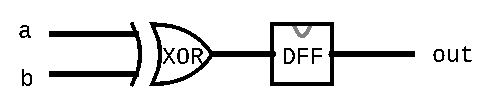 CHIP Example1 {
    IN a, b;
    OUT out;

    PARTS:
    Xor(a=a, b=b, out=xorout);
    DFF(in=xorout, out=out);
}
19
Lecture Outline
Cornell Note-taking Method
System for Taking, Organizing, and Reviewing Notes

Review of Sequential Logic and DFFs

Storing Data: Bit
Bit Overview and Implementation

Representing and Building Memory
Array Abstraction, Building From the Bit

Program Counter (PC) Overview
Control Flow of Computer Programs
20
Computer Overview
CPU is the “brain” of our computer
Does necessary computations (add, subtract, multiply, etc.)

Memory is used to store values for later use
Requires persistence across multiple computations
Needs to change values at our discretion
COMPUTER
MEMORY

Data and instructions
CPU
Program Counter (which line of code should I execute)
21
Storing Data: Bit
A Flip-Flop changes state every clock cycle

We will build the abstraction of a “Bit” that only changes when we instruct it to
load
Bit
out
in
if load(t-1)    out(t) = in(t-1)
 else            out(t) = out(t-1)
22
Bit Behavior
1
load
0
1
in
0
1
out
load
0
t=1
t=2
t=3
t=4
t=0
Bit
out
in
if load(t-1)    out(t) = in(t-1)
 else            out(t) = out(t-1)
23
Bit Behavior
1
load
0
1
in
0
1
out
load
0
t=1
t=2
t=3
t=4
t=0
Bit
out
in
if load(t-1)    out(t) = in(t-1)
 else            out(t) = out(t-1)
24
Bit Time Series
if (load(t-1)): out(t) = in(t-1)
    	     else: out(t) = out(t-1)
Bit Specification:
	





Example 1: load(t=0) == 1 so out(t=1) = in(t=0)
25
Bit Time Series
if (load(t-1)): out(t) = in(t-1)
    	     else: out(t) = out(t-1)
Bit Specification:






Example 1: load(t=0) == 1, so out(t=1) = in(t=0)

Example 2: load(t=2) == 0, so out(t=3) = out(t=2)
26
Which gates will we need to implement a Bit? Select all that apply.
Mux
Xor
And
DFF
We’re lost…
load
Bit
out
in
if load(t-1)    out(t) = in(t-1)
 else            out(t) = out(t-1)
27
Implementing a Bit
if load(t-1)    out(t) = in(t-1)
 else            out(t) = out(t-1)
Bit Specification:

Exercise: fill in the connections to the gates to create a circuit diagram of Bit
28
Implementing a Bit
if load(t-1)    out(t) = in(t-1)
 else            out(t) = out(t-1)
Bit Specification:

Exercise: fill in the connections to the gates to create a circuit diagram of Bit
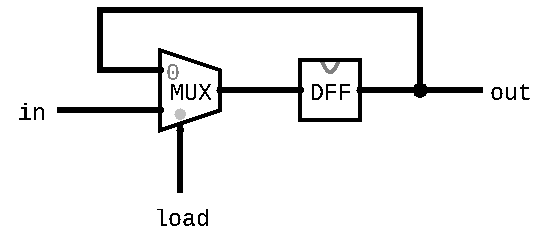 29
Five-minute Break!
Feel free to stand up, stretch, use the restroom, drink some water, review your notes, or ask questions

We’ll be back at:
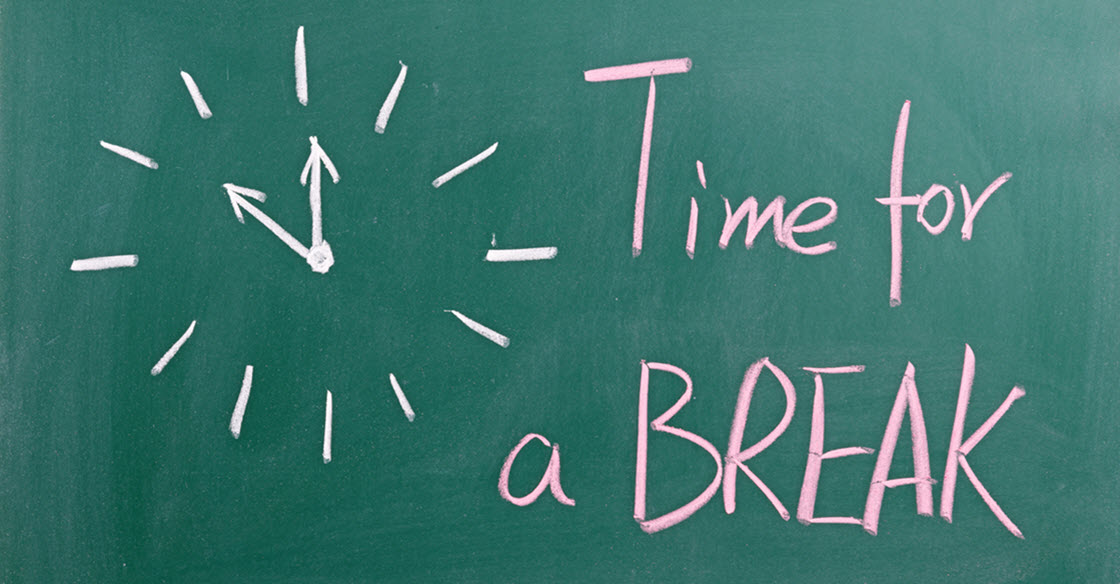 30
Lecture Outline
Cornell Note-taking Method
System for Taking, Organizing, and Reviewing Notes

Review of Sequential Logic and DFFs

Storing Data: Bit
Bit Overview and Implementation

Representing and Building Memory
Array Abstraction, Building From the Bit

Program Counter (PC) Overview
Control Flow of Computer Programs
31
Memory Representation
Memory can be abstracted as one huge array

Addresses are indices into different memory slots
The width of an address is fixed for the system
The nand2tetris project will use 16-bit addresses

Each value in memory takes up a fixed width
Not the same as address width
The nand2tetris project uses 16-bit slots (values) in memory
32
Memory Representation
Can read and write to memory by specifying an address
More details next week

Example: x = memory[01...00]
Reads the value in memory at address 01...00 and stores it in x

Example: memory[01...00] = 7
Writes the value 7 in the memory slot at address 01...00
33
Building Memory: Register
Bits store a single value (0 or 1)
In memory, we need to store 16-bit values

Registers are conceptually the same as a Bit
Allows us to store and change 16-bit values
Groups together 16 individual bits that share a load signal

	// if (load(t-1)): out(t) = in(t-1)
	//           else: out(t) = out(t-1)
	CHIP Register {
    		IN in[16], load;
    		OUT out[16];
    		...
	}
34
RAM: Random Access Memory
Abstraction of Computer Memory: just a giant array

Goal: create hardware that can provide that abstraction




Key attribute of arrays: “random access” lets us index into them at any point
...
...
memory[26] = -1;
35
Building Memory: RAM8 From Registers
RAM interface:
address: address used to specify memory slot
in: 16-bit input used to update specified memory slot if load is 1
load: if 1, then in should be written to specified memory slot
out: 16-bit output from the slot specified by address

RAM8 can be built from 8 registers
address width is log2(8) = 3 bits
load
RAM8
out
in
Register
0
16
16
Register
1
address
...
Register
n-1
k
36
Building Memory: RAM8 From Registers
load
Step 1: Route in to every register
We don’t want to update every register, however
Solution: choose which register to enable with address

Step 2: Choose which register to use for the output

When we think about making choices in hardware, we want to think about Mux and DMux
RAM8
out
in
Register
0
16
16
Register
1
address
...
Register
n-1
k
37
Building Memory: The Rest of RAM
After RAM8, can build larger RAM chips from a combination of smaller RAM chips
For example, RAM64 can be built using eight RAM8 chips

Technique is similar to RAM8 but will have to use different portions of the address

The blocks section of the reading will be helpful
For example, can think of each RAM8 as a block of RAM64
38
Lecture Outline
Cornell Note-taking Method
System for Taking, Organizing, and Reviewing Notes

Review of Sequential Logic and DFFs

Storing Data: Bit
Bit Overview and Implementation

Representing and Building Memory
Array Abstraction, Building From the Bit

Program Counter (PC) Overview
Control Flow of Computer Programs
39
Program Counter (PC)
Memory is used to store data as well as code

Instructions and operations are stored at different addresses in memory

Program Counter in the CPU keeps track of which address contains the instruction that should be executed next
COMPUTER
MEMORY

Data and instructions
CPU
Program Counter (which line of code should I execute)
40
Program Counter (PC)
Keeps track of what instruction we are executing
If the PC outputs 24, on the next clock cycle the computer runs the instruction at address 24 in the code segment
Program counter specification:
	if      (reset[t] == 1) out[t+1] = 0
	else if (load[t] == 1)  out[t+1] = in[t]
	else if (inc[t] == 1)   out[t+1] = out[t] + 1
	else                    out[t+1] = out[t]
load
inc
reset
out
in
PC
16
16
41
Project 4 Overview
Part I: Cornell Note Taking
Practice taking detailed notes in another class
Think critically about the technique

Part II: Building Memory
Memory & Sequential Logic: Build our first sequential chips, from a 1-bit register to a 16K RAM module
Program Counter: Build counter that tracks where we are in a program, with support for several operations we’ll need later
Note: Folder split for performance reasons only

Part III: Project 4 Reflection
42
Post-Lecture 7 Reminders
Project 3 due tonight (10/20) at 11:59pm

Project 4 (Cornell Note Taking & Building Memory) released today, due next Thursday (10/27) at 11:59pm

Course Staff Support
Eric has office hours in CSE2 153 today after lecture
Post your questions on the Ed discussion board
43